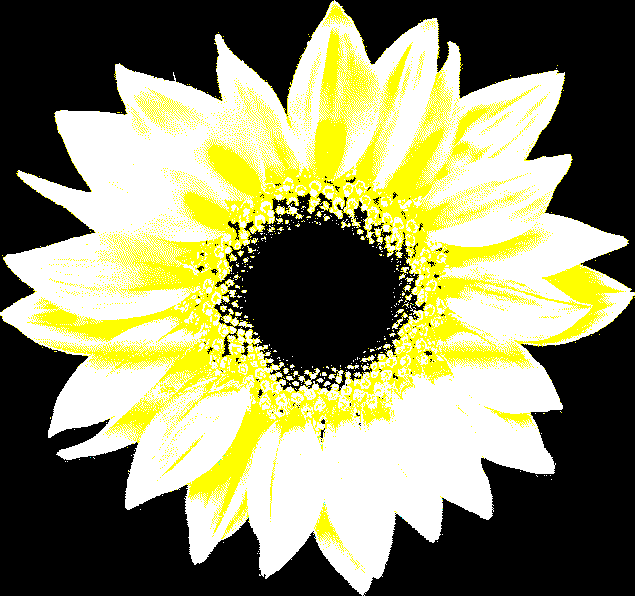 শুভেচ্ছা
শিক্ষক পরিচিতি
মোঃ সোহাগ চৌধুরী 
সহকারি শিক্ষক
দাউদপুর সরকারি প্রাঃ বিদ্যালয়।
নবাবগঞ্জ, দিনাজপুর।
আজকের পাঠ
শ্রেণিঃ     চতুর্থ 
বিষয়ঃ     গণিত 
মূলপাঠ -   ‘সাধারণ ভগ্নাংশ’  
বিশেষ পাঠ – ভগ্নাংশ ও প্রকৃত ভগ্নাংশ
সময়ঃ ৪৫ মিনিট
পাঠশেষে শিশুরা যা শিখবেঃ
ভগ্নাংশ চিনে হর ও লবের অবস্থান সনাক্ত করতে পারবে। 

চিত্রের সাহায্যে প্রকৃত ভগ্নাংশ চিনে বলতে ও লিখতে পারবে।
আবেগ সৃষ্টিঃ (২ মিনিট)
ছড়া 
ও 
ছবি
আস্ত কলা দু’ভাগ করলে 
  হবে দুইয়ের এক,
একেই বলে ভগ্নাংশ 
ওরে সবাই দেখ। 

যোগ-বিয়োগ, গুণ-ভাগ
শিখতে অনেক মজা,
আজ শিখবো ভগ্নাংশ 
হবো অংক-রাজা।।
ছড়া
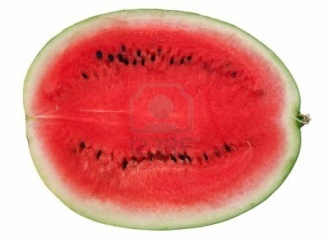 মাছুমা আকতার
১
২
৩
৪
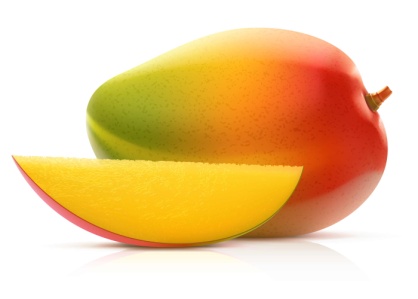 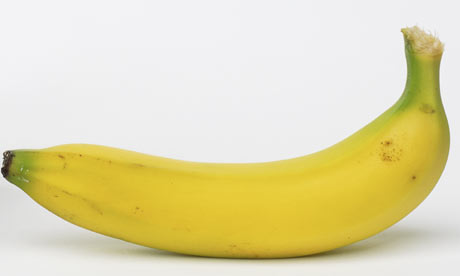 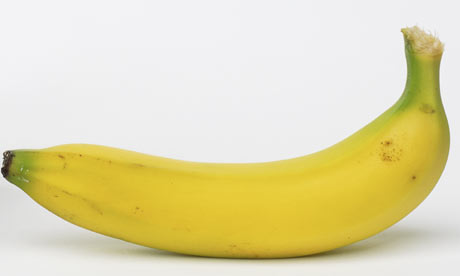 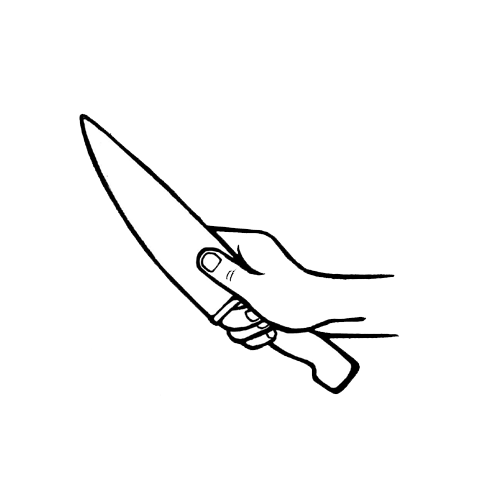 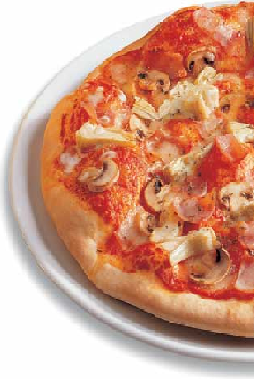 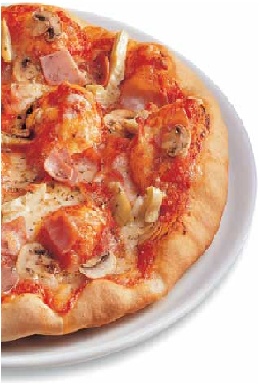 আজকের পাঠঃ
ভগ্নাংশ
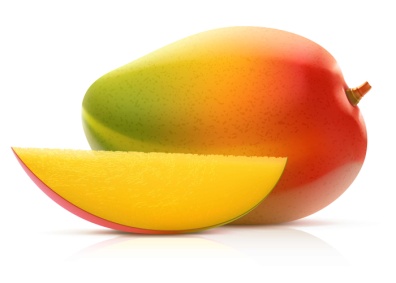 উপস্থাপন
২০ মিনিট
বাস্তব পর্যায়
কলা, কাগজ, পাউরুটি এগুলোর মাধ্যমে ভগ্নাংশের ধারণা প্রদান।
অর্ধবাস্তব ও বস্তু নিরপেক্ষ পর্যায়
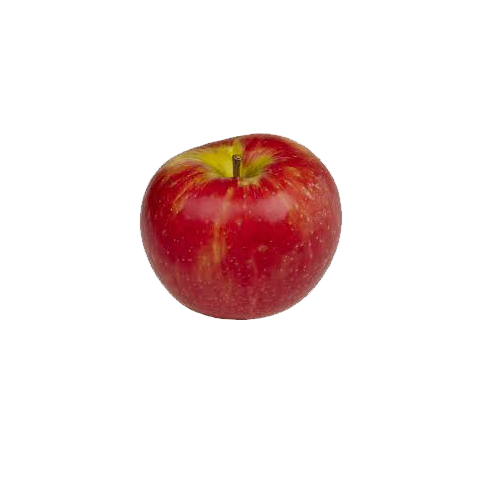 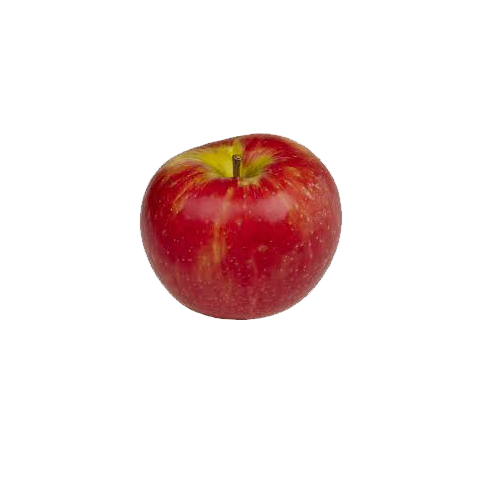 ১
2
অর্ধেক বা দুই ভাগের এক ভাগ
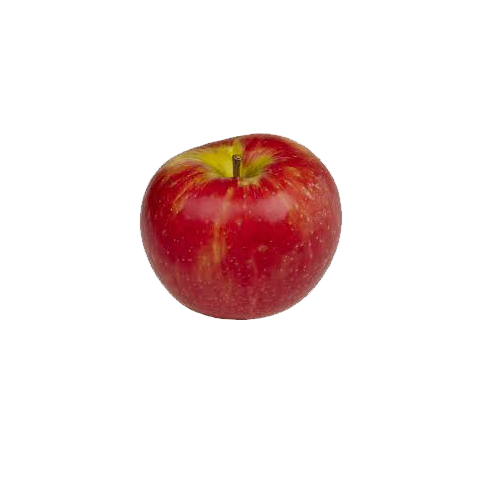 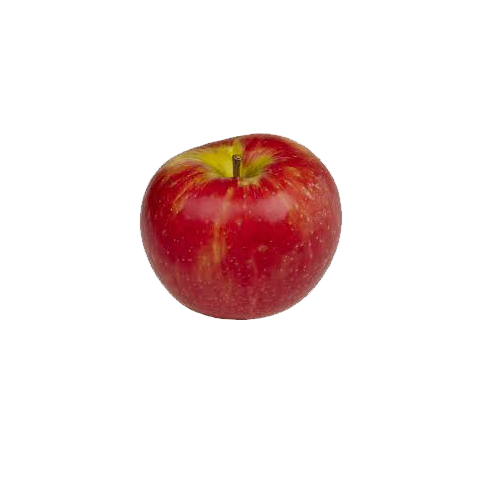 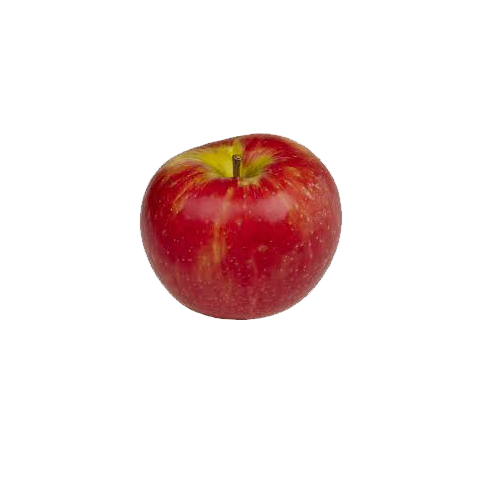 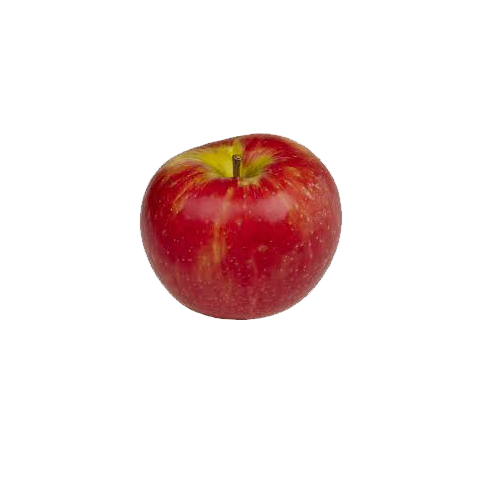 ৩
৪
তিন চতুর্থাংশ বা চার ভাগের তিন ভাগ
একটি বস্তুকে কয়েকটি সমান অংশে ভাগ করে তার কতগুলো অংশ নেয়া হল, তা প্রকাশ করার মাধ্যম হল ভগ্নাংশ।
পৃষ্ঠা নং-৬০
নিচের চিত্রগুলো লক্ষ করঃ
২
৩
দুই তৃতীয়াংশ বা তিনভাগের দুইভাগ
৩
৫
তিন পঞ্চমাংশ বা পাঁচভাগের তিনভাগ
পৃষ্ঠা নং-৬০
নিচের চিত্রগুলো লক্ষ করঃ
৫
৭
পাঁচ সপ্তমাংশ বা সাত ভাগের পাঁচ ভাগ
২
৩
৫
এগুলো সবই ভগ্নাংশ। একটি ভগ্নাংশের উপরের সংখ্যাটি হল লব এবং নিচের সংখ্যাটি হল হর।
৩,
৫,
৭
পৃষ্ঠা নং-61
নিচের লেখাগুলো লক্ষ করঃ
আমি লব। 
আমি সব সময় উপরে থাকি।
আমি হর।  
আমি সব সময় নিচে থাকি।
৩
৪
৩
২
৪
3
৩
২
৪
৩
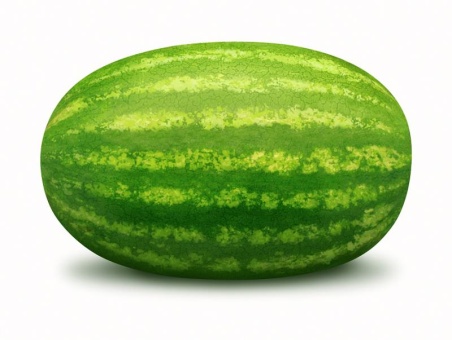 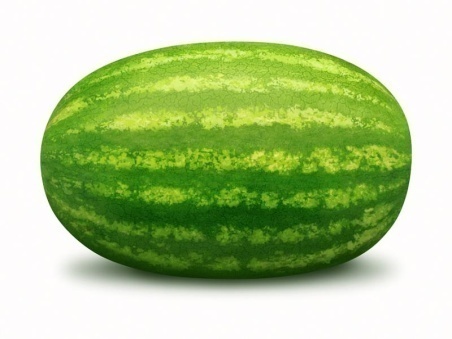 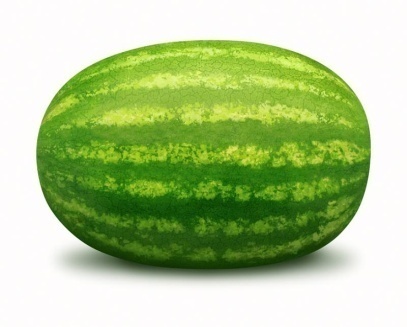 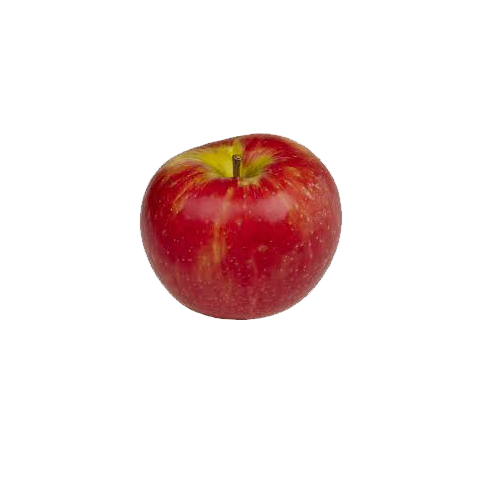 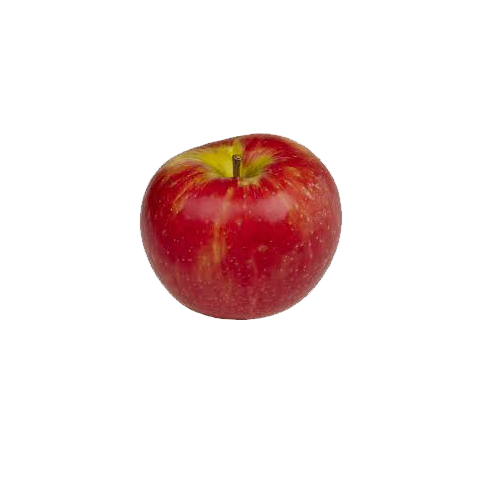 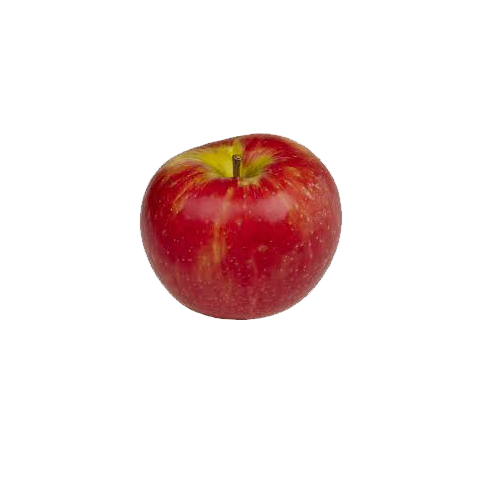 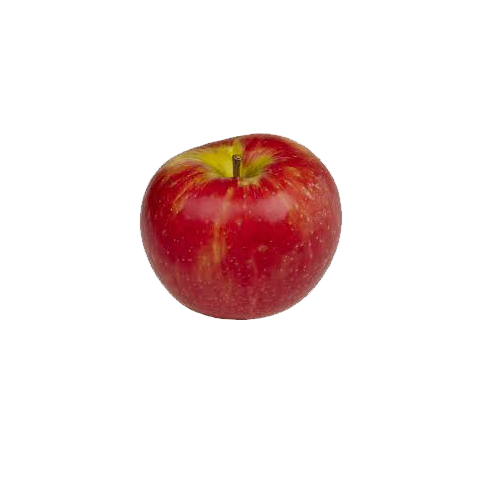 ও
এই ভগ্নাংশ দু’টিতে লব হর অপেক্ষা ছোট। তাই  এগুলো প্রকৃত ভগ্নাংশ।
হর ছোট
পৃষ্ঠা নং-61
প্রকৃত ভগ্নাংশঃ
২
লব ছোট
৩
৪
লব ছোট
6
৫
লব ছোট
৭
যে সকল ভগ্নাংশের লব হর অপেক্ষা ছোট, তারা হল প্রকৃত ভগ্নাংশ।
হর ছোট
মুখে মুখে উত্তর দাওঃ
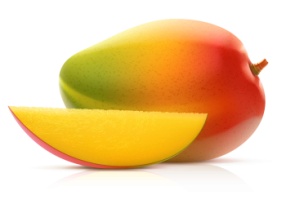 ভগ্নাংশ কাকে বলে?
২
একটি ভগ্নাংশে হর ও লবের অবস্থান কোথায়?
৪
৩
লব ৩ ও হর ৫ হলে ভগ্নাংশটি কত?
৫
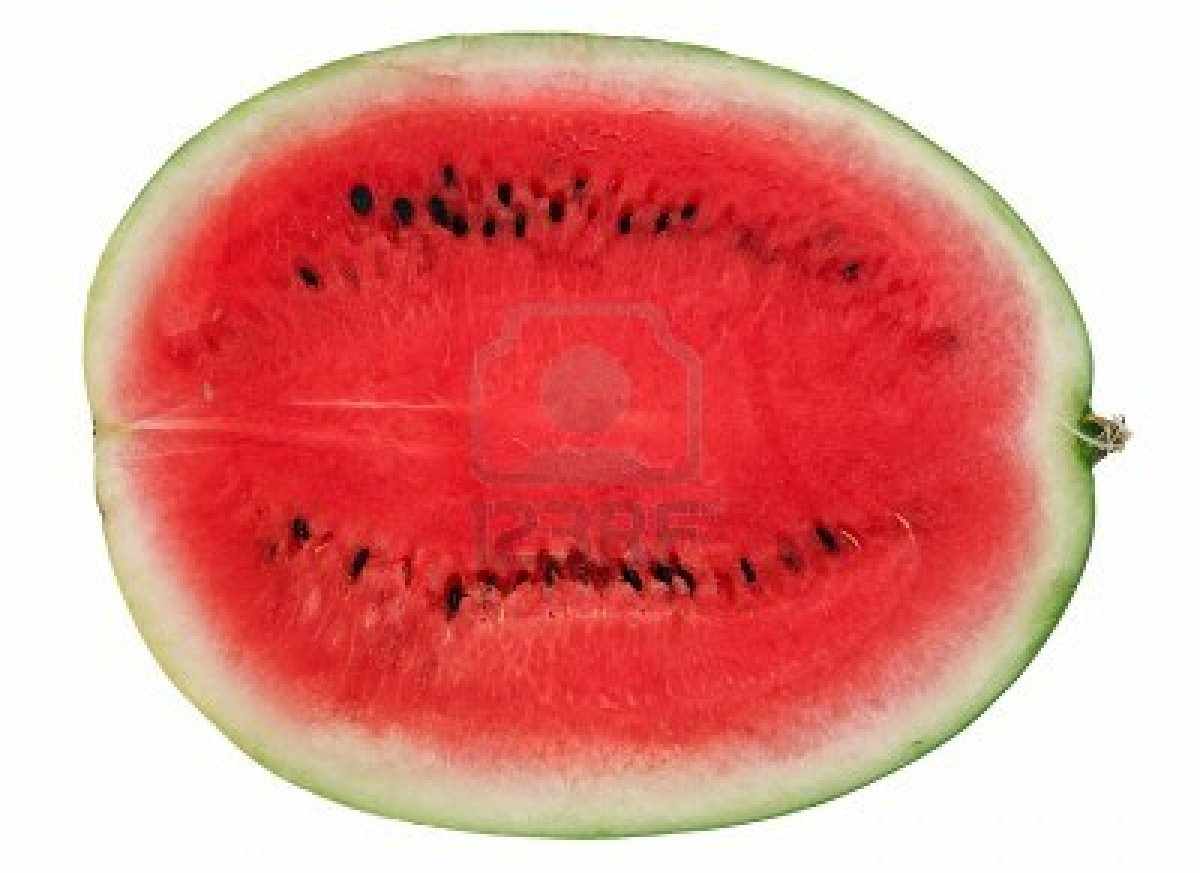 মূল্যায়ন
১৫ মিনিট
হর ছোট
দলগত কাজঃ  (৫ মিনিট)
নিচের চিত্রগুলোর কত অংশ রং করা তা ভগ্নাংশের মাধ্যমে প্রকাশ কর:
২
8
৪
৩
(ক)
(খ)
(গ)
(ঘ)
৪
৯
৯
৪
হর ছোট
7
4
৩
১
২
৭
জোড়ায় কাজঃ (৫ মিনিট)
৮
6
৫
৪
3
10
নিচের চিত্র দেখে প্রকৃত ভগ্নাংশগুলো লিখ:
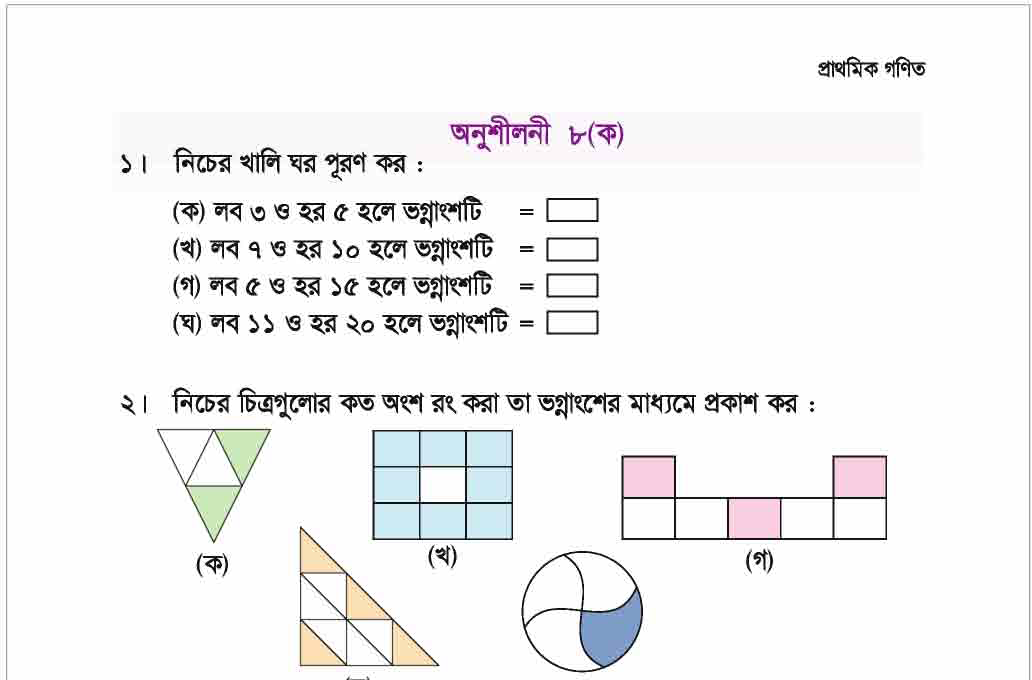 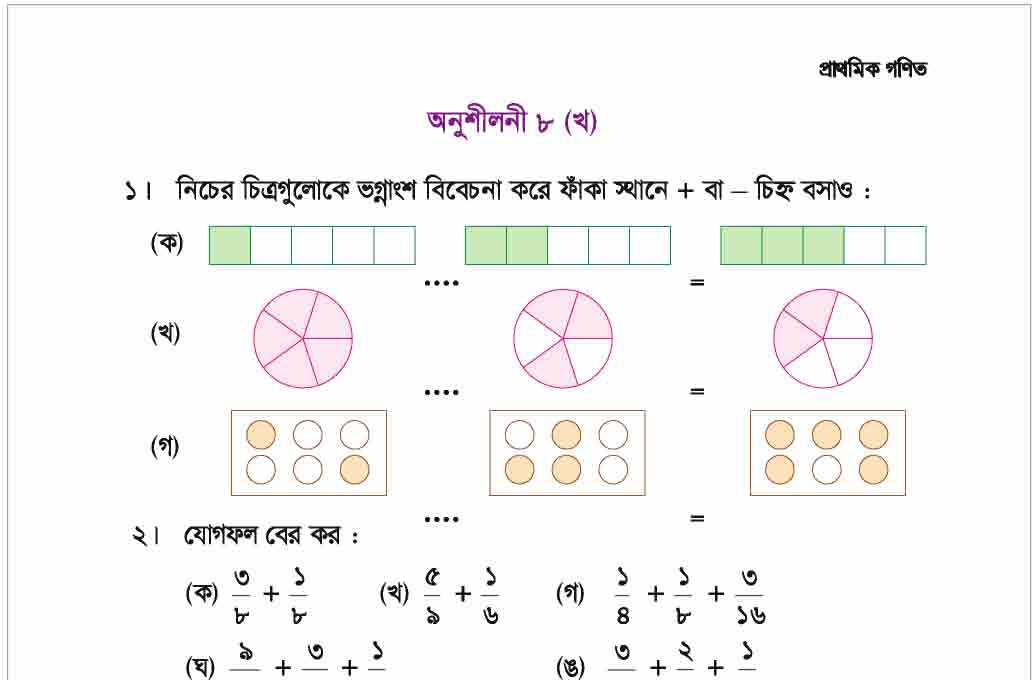 হর ছোট
একাকি কাজঃ (৫ মিনিট)
নিচের চিত্রগুলো প্রদত্ত ভগ্নাংশ অনুযায়ী রং কর: পৃষ্ঠা ৭০
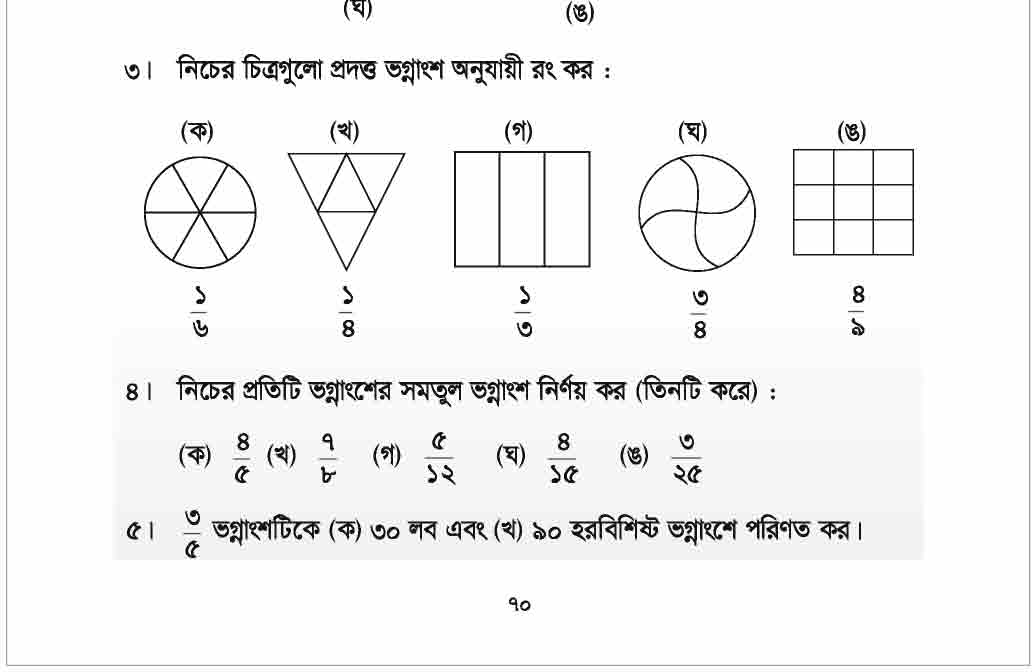 হর ছোট
একাকি কাজঃ (৫ মিনিট)
মিলিয়ে নাও:
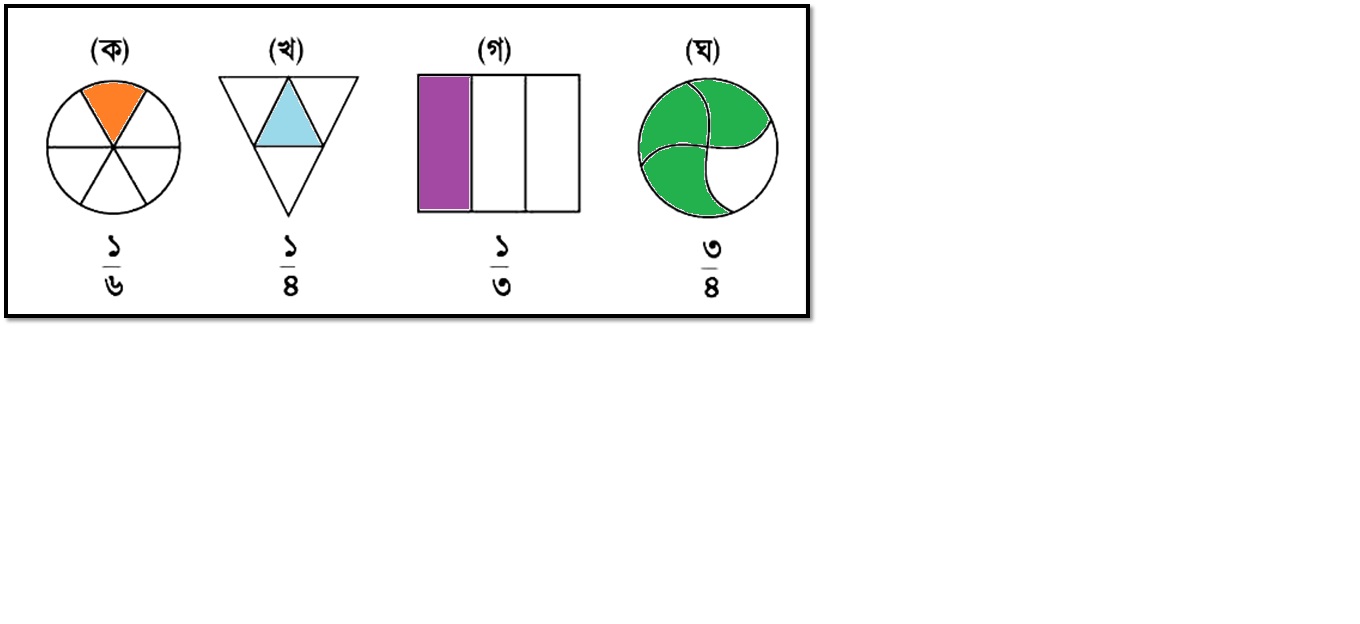 বাড়ির কাজঃ
নিচের ভগ্নাংশগুলো চিত্রের সাহায্যে প্রকাশ করে আনবে।
৫
৫
৬
৭,
৯
১২,
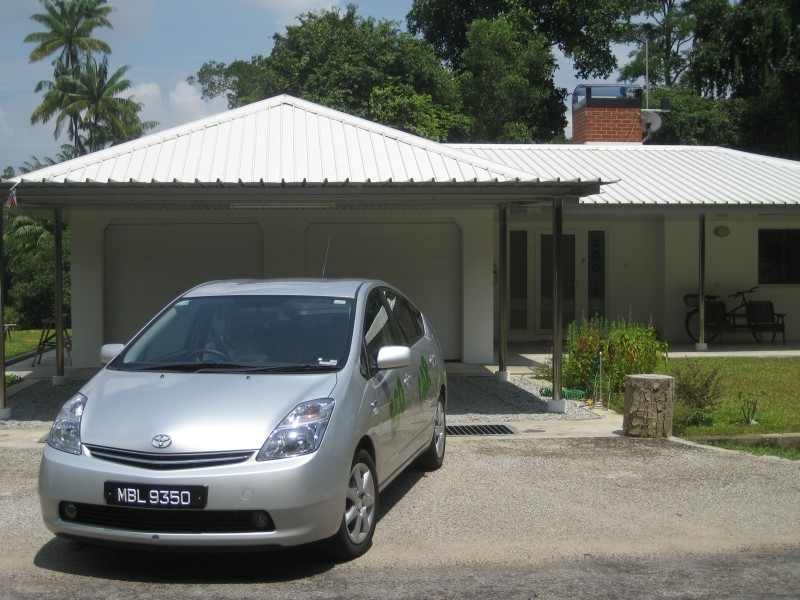 ধন্যবাদ